Strength and Conditioningfor Endurance Athletes
Spring, 2018
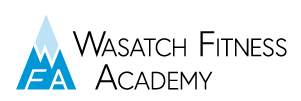 Michael Krushinsky, Owner and Head Coach
Wasatch Fitness Academy is…
A strength and conditioning community and gym;
Located near Brickyard;
Athletes who’d rather spend their time outside.
Wasatch Fitness Academy offers…
20+ Strength and Conditioning classes each week;
Free yoga classes on Thursday evenings;
Individualized programming and personal training;
Form-first running instruction;
Nutrition and lifestyle coaching to support performance, physique, and health goals.
Agenda
Why should endurance athletes do strength and conditioning?
The six goals of S&C for endurance athletes
Rubber, meet road
Q&A
What is Strength? What is Conditioning?
What can endurance athletes gain from S&C?
Injury-reduction
Improve durability
Improve overall health and fitness
Reduce asymmetries in strength and function
Improve lean body mass
Improve longevity
Perform better at primary sport
What supplementary training do you do?
Yoga
CrossFit
Group exercise classes (High Intensity)
Pilates
Strength training
Another endurance sport
Agenda
Why should endurance athletes do strength and conditioning?
The six goals of S&C for endurance athletes
Rubber, meet road
Q&A
The Six Goals of S&C for Endurance Athletes
Strength to Improve Sport Performance
Single-sided work
Hip, leg, and ankle strength
Chassis integrity
Pre-hab to address movement issues

Ex: Split squats, single-leg deadlifts; sandbag get-ups; plank variations
Strength to Compliment Sport Performance
Upper body strength
Balance pushing and pulling
Rotational/non-linear movements

Ex: Pullups, dumbbell military presses; slashers and chops
Conditioning to Improve Sport Performance
Aerobic system development
Long, sustained efforts
Sub-max heart rate (180-age)

Ex: Four rounds of three whole-body exercises for 2 minutes each, without rest
Conditioning to Compliment Sport Performance
Anaerobic system development
Short, hard efforts with extended rest
Near-max heart rate (210-age) 

Ex: 10 rounds of 20 seconds on and 40 seconds rest of a whole-body exercise (e.g. kettlebell swings, air squats, thrusters)
Improve Mental Game (Suffer Better)
Notice and name your sensations.
Calm conversations: “this is normal,” “my body is prepared to do what I’m asking it to do.”
Slow your breathing; practice breathing in and out through your nose on aerobic efforts.
Recognize the two types of pain:
Joint and muscle
Mental and systematic
Improve Recovery (Rest Harder)
Breathing work: nasal, diaphragmatic
Active recovery: flow, crawl, carry
Everything is diagnostic: notice and name stiffness and soreness
Soft-tissue work: foam-rolling, manual therapy, massage
Movement and nutrition quality: there are no days off
Agenda
Why should endurance athletes do strength and conditioning?
The six goals of S&C for endurance athletes
Rubber, meet road
Q&A
Rubber, meet road.
The Plan
5 days a week training. 2 S&C, three primary sport. 2 days recovery.

Suggested Schedule
Monday: Gym-based strength and anaerobic conditioning
Tuesday: Sport intervals
Wednesday: Recovery
Thursday: Gym-based prehab and aerobic conditioning
Friday: Sport tempo work
Saturday: Sport long work
Sunday: Recovery
Monday: Strength and Anaerobic Conditioning
Duration: 75 minutes

Prepare: 10 minutes
Flow and Prehab (pull-aparts, monster walks, banded shoulder dislocates)
Strength 1, 20 minutes
8+8 Eccentric Split Squats
8+8 Unilateral Military Press
2x5+5 Half Kneeling Haloes
Strength 2, 20 minutes
8+8 Single-leg Deadlifts
10 Kettlebell Swings
5 Pullups
45s Hollow Hold
Anaerobic Intervals
5 Rounds of 2 exercises
20 seconds on, 40 seconds off
Ex: 20s on rowing machine, 40s rest; 20s of ball slams, 40s rest; repeat 5 times
Thursday: Prehab and Aerobic Conditioning
Duration: 60 minutes

Prepare: 10 minutes
Flow and Crawl
Prehab: 2 rounds
25 Pullaparts, 15/15 Monster Walks, 20 Steps Heel-Walk, 20 Heel Raises
Aerobic Conditioning
Week 1: 4x4x90s (20m)
Week 2: 5x4x90s (30m)
Choose 4 whole-body exercises: row, thrusters, jump rope, step-ups, farmers’ carries, etc.
Wednesday and Sunday: Recovery
Duration: 55 minutes

5 minutes supine 90/90 breathing
10 minutes flow
2 rounds
3 minutes on bike/treadmill/rowing machine, heart rate <(180-age)
3 minutes jump rope, heart rate <(180-age)
3 minutes farmers’ carry
10 minutes foam rolling or other therapy
Sport-Specific Days
Tuesday: Sport intervals
5-8 rounds of 200m run
Rest 5x duration of run (Example: 30s work/150s off)
Maintain output
Friday: Sport tempo/time trial work
Week 1: 30m; increase by 5 minutes each week
Max maintainable pace/speed
Saturday: Sport long work
1-3 hours
Maintain heart rate <(180-age)
Agenda
Why should endurance athletes do strength and conditioning?
The six goals of S&C for endurance athletes
Rubber, meet road
Q&A
Q&A
Going Further
Access the 6-week program: www.wasatchfitnessacademy.com/rei

Schedule a 1:1 consultation and assessment

Drop-in on a Pure Conditioning Class at WFA

Email Michael@WasatchFitnessAcademy.com